Дыхательная 
гимнастика
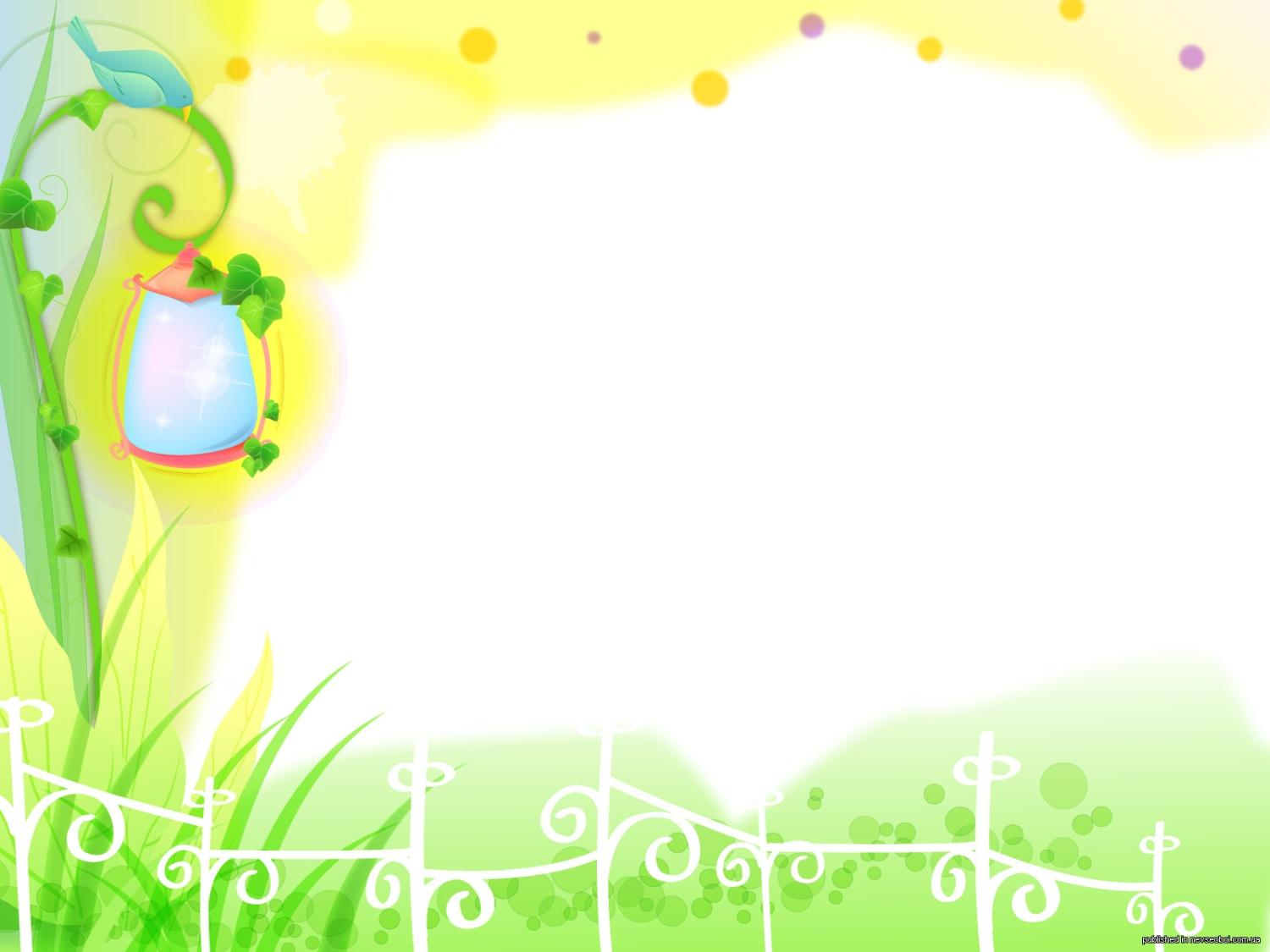 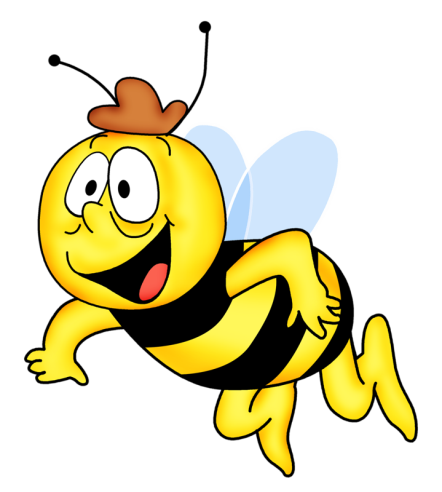 Жуки
Дети сидят на стульях, воспитатель произносит: «Ж-ж-ж, - сказал крылатый жук, - посиж-ж-ж-у».

Дети обнимают себя за плечи, произносят: «Поднимусь, полечу; громко, громко зажуж-ж-у».

Дети разводят руки в стороны и перемещаются по залу с произнесением звуков «ж-ж-ж-ж-ж» (2 – 3 мин)
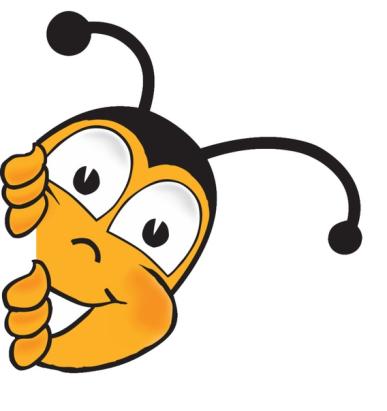 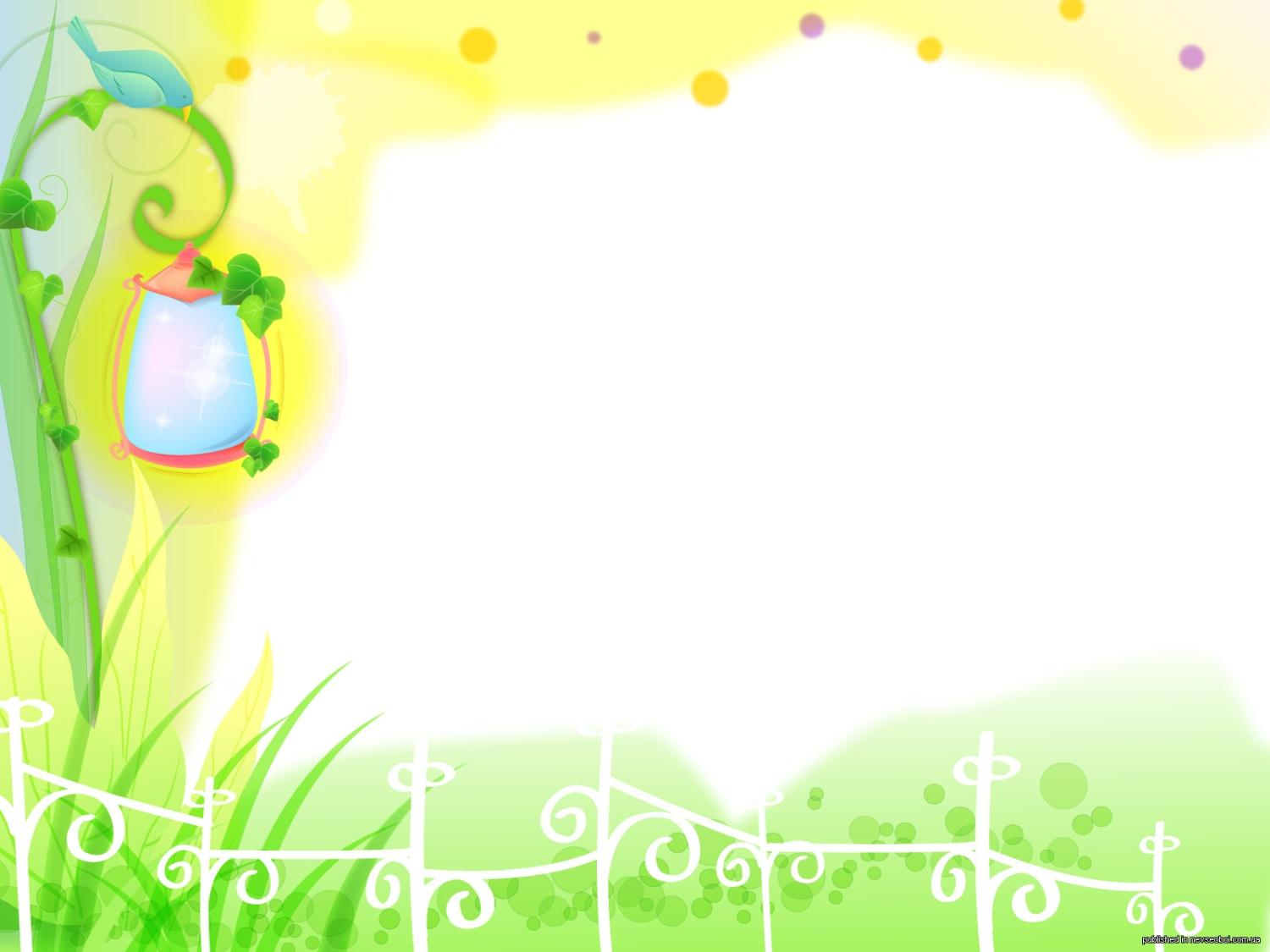 Котята
Дети произвольно перемещаются на четвереньках 
(пролезают, подлезают, преодолевают 
                                           различные препятствия), 
произнося на выдохе «мяу-мяу»
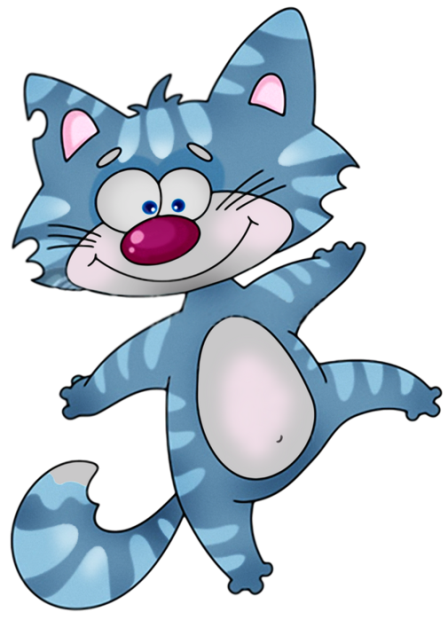 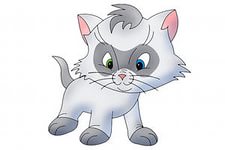 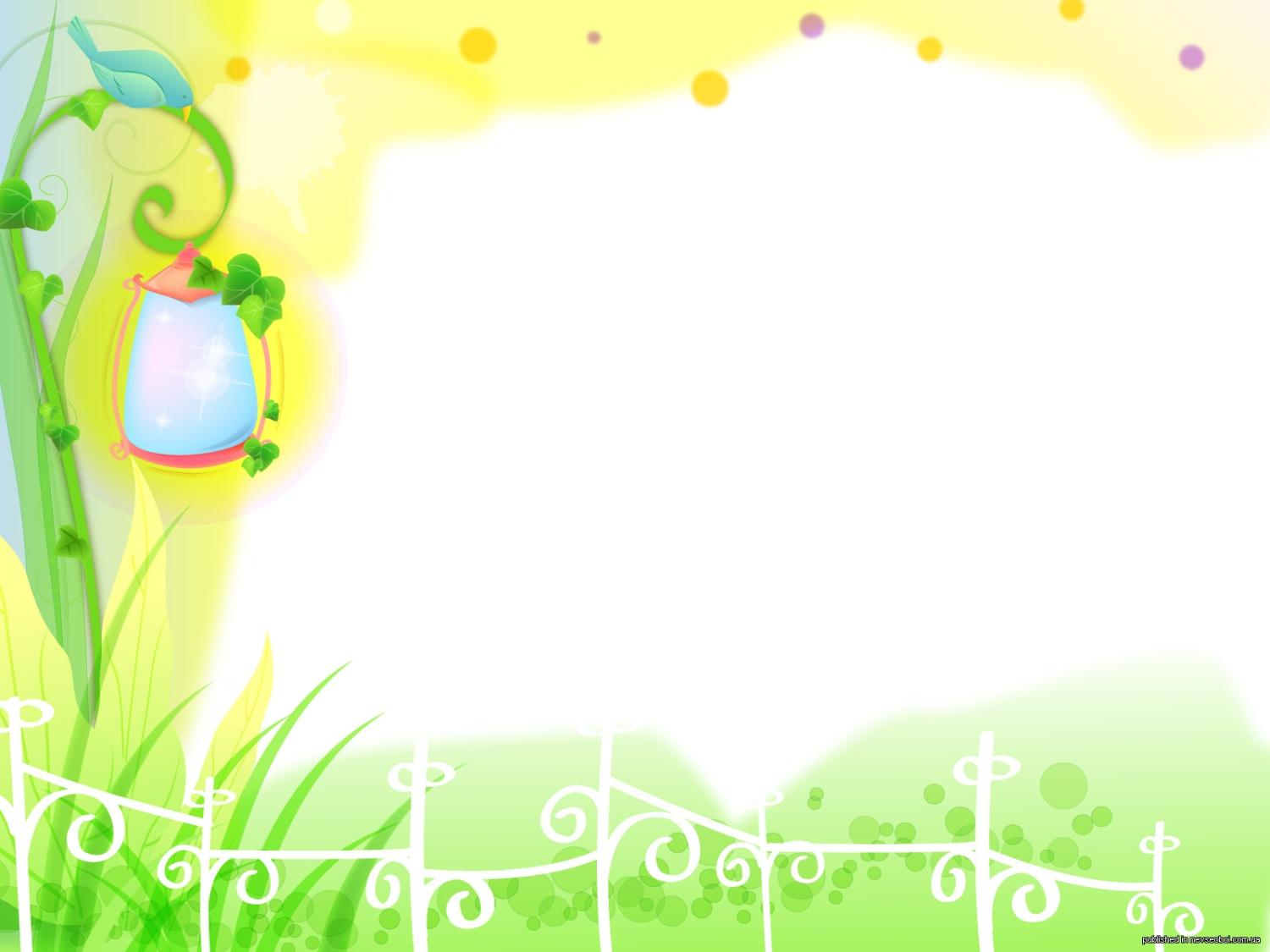 Котята и собачки
Дети делятся на 2 группы «котята» и «собачки». Воспитатель предлагает котятам ходить на носочках мурлыча «мяу-мяу»; по сигналу собачки со словами «гав-гав» не позволяют им это сделать, ловят котят двумя руками. Если котята успели присесть, собачки их не трогают. При повторной игре дети меняются ролями.
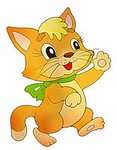 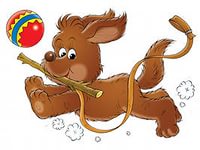 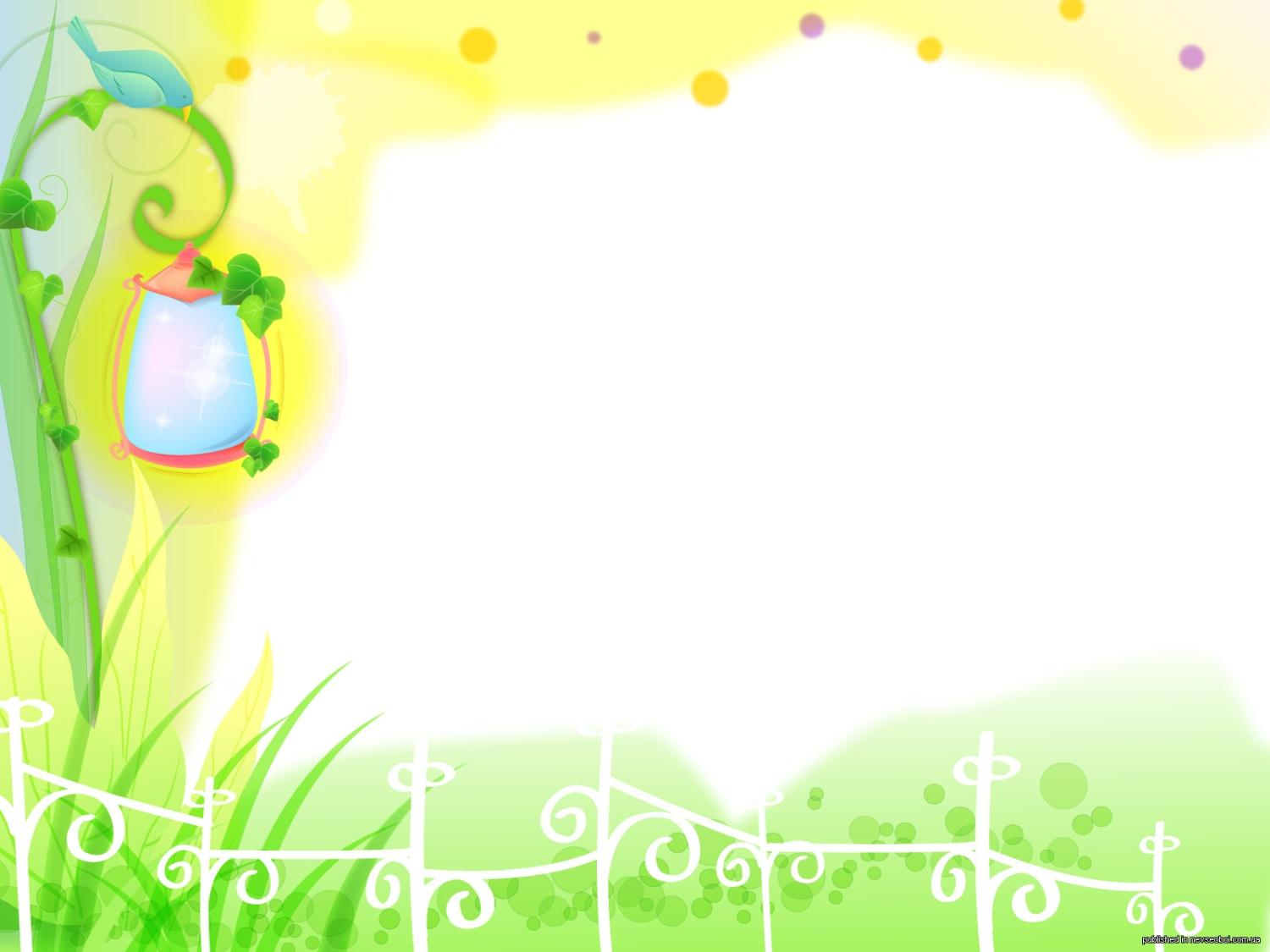 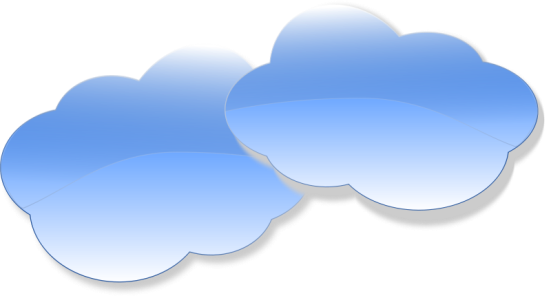 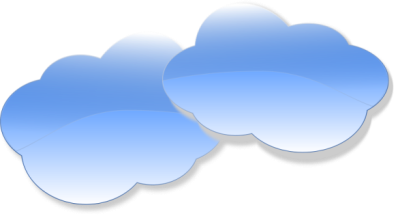 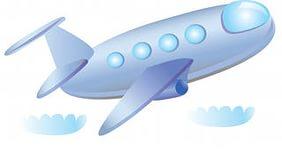 По команде воспитателя «заводятся моторы» - произносятся на выдохе «р-р-р-р»; летают самолёты – «ж-ж-ж-ж»; разворачиваются на виражах – «у-у-у-у»; садятся на посадку – «ух-ух-ух».
Самолет
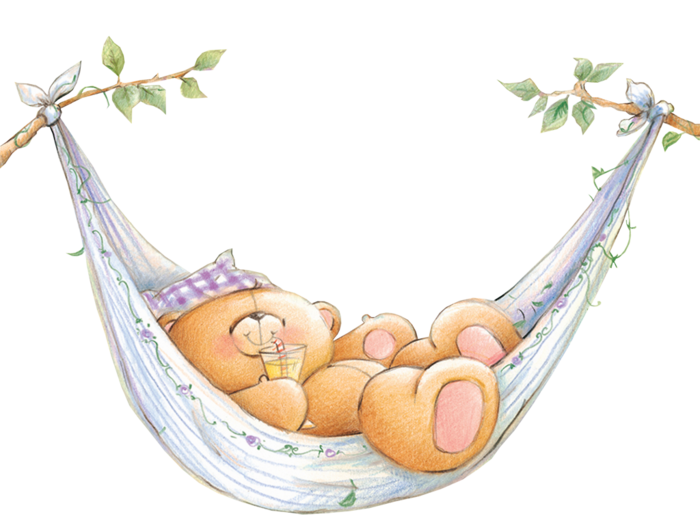 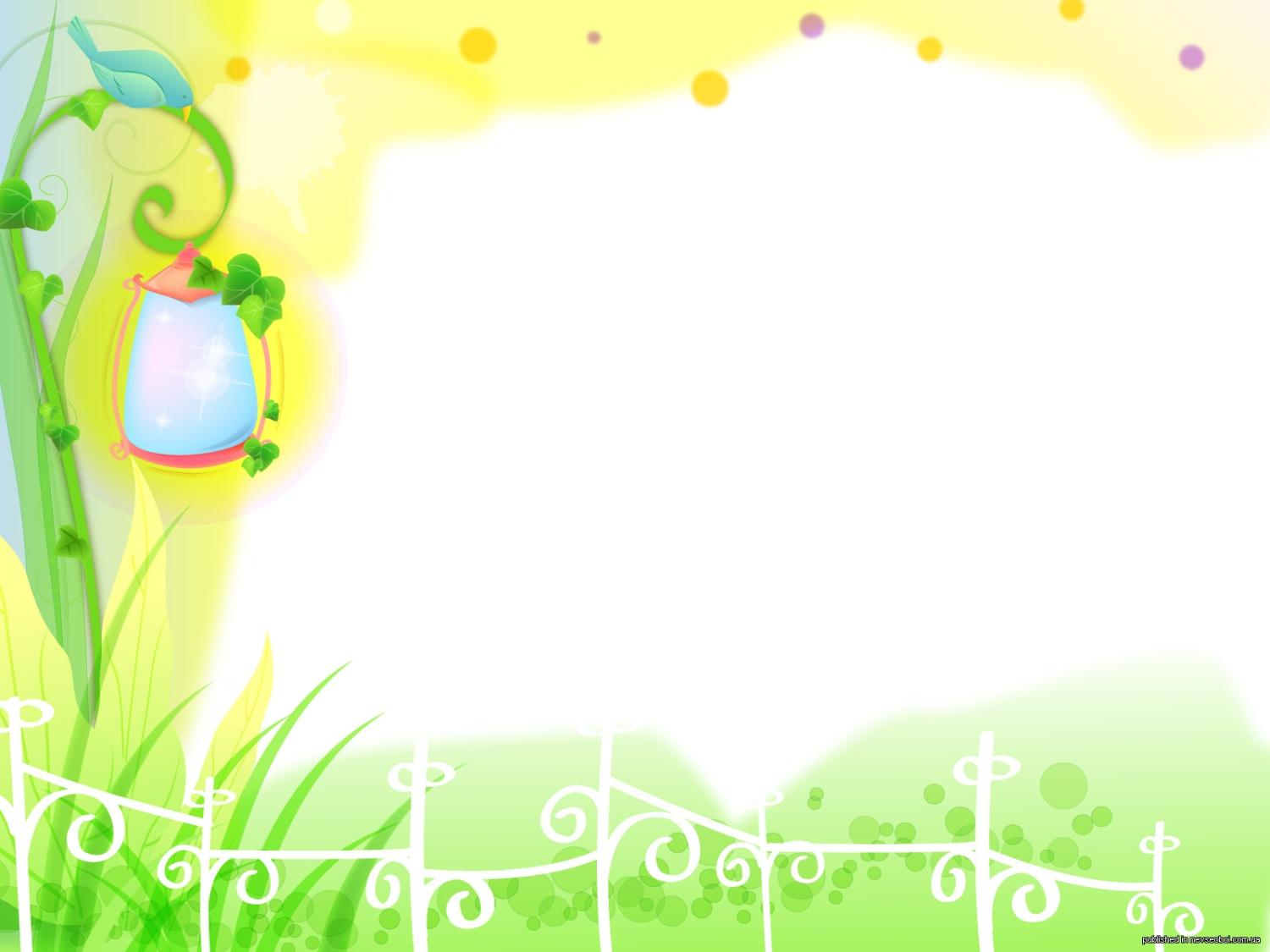 Мишка
Дети ложатся на спину, руки – под головой; выполняют глубокий вдох через нос, на выдохе – похрапывают». Воспитатель комментирует: «Медвежата спят в берлоге…» «Мишка проснулся, потянулся, перевернулся». Дети выполняют движения, потягиваются, сгибают ноги в коленях к животу, выполняя при этом глубокий выдох через нос; переворачиваются и … опять «засыпают, похрапывая».
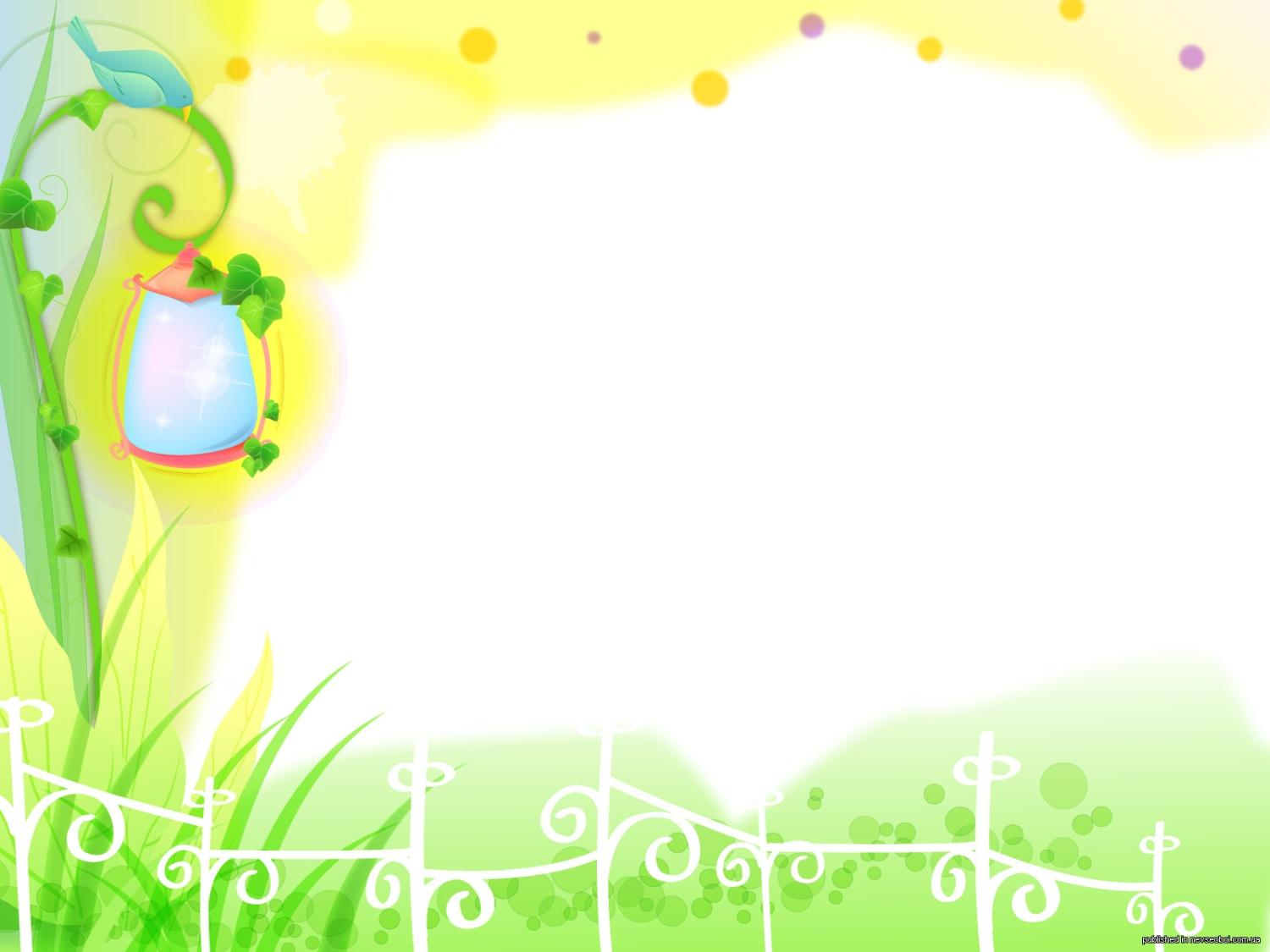 Воздушный шар
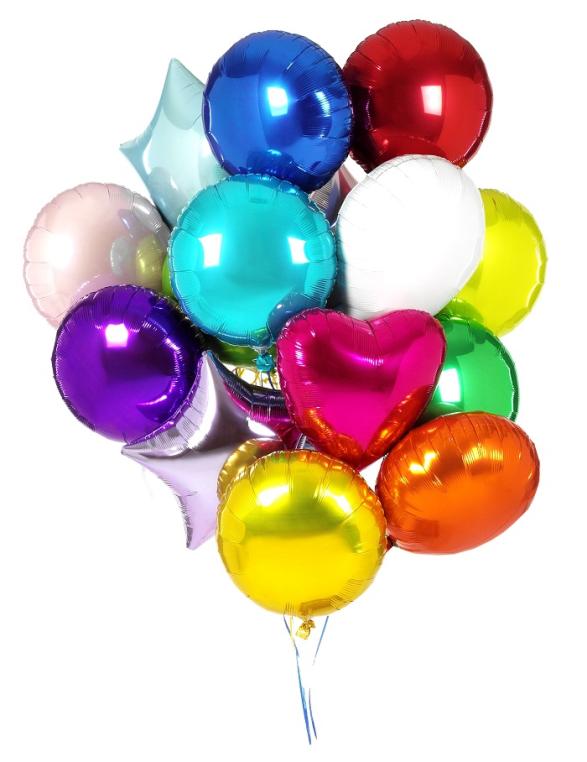 Дети выполняют имитацию надувания воздушных 
шариков: 
дыхание ртом короткое, отрывистое, губы вытянуты трубочкой, 
произносить «ф-ф-ф-ф»; воспитатель предлагает им поиграть с 
настоящими воздушным шариком.
«Шар сдулся». Набрать воздух носом. Длинный, долгий выдох 
«ш-ш-ш-ш». В конце – хлопок в ладоши.
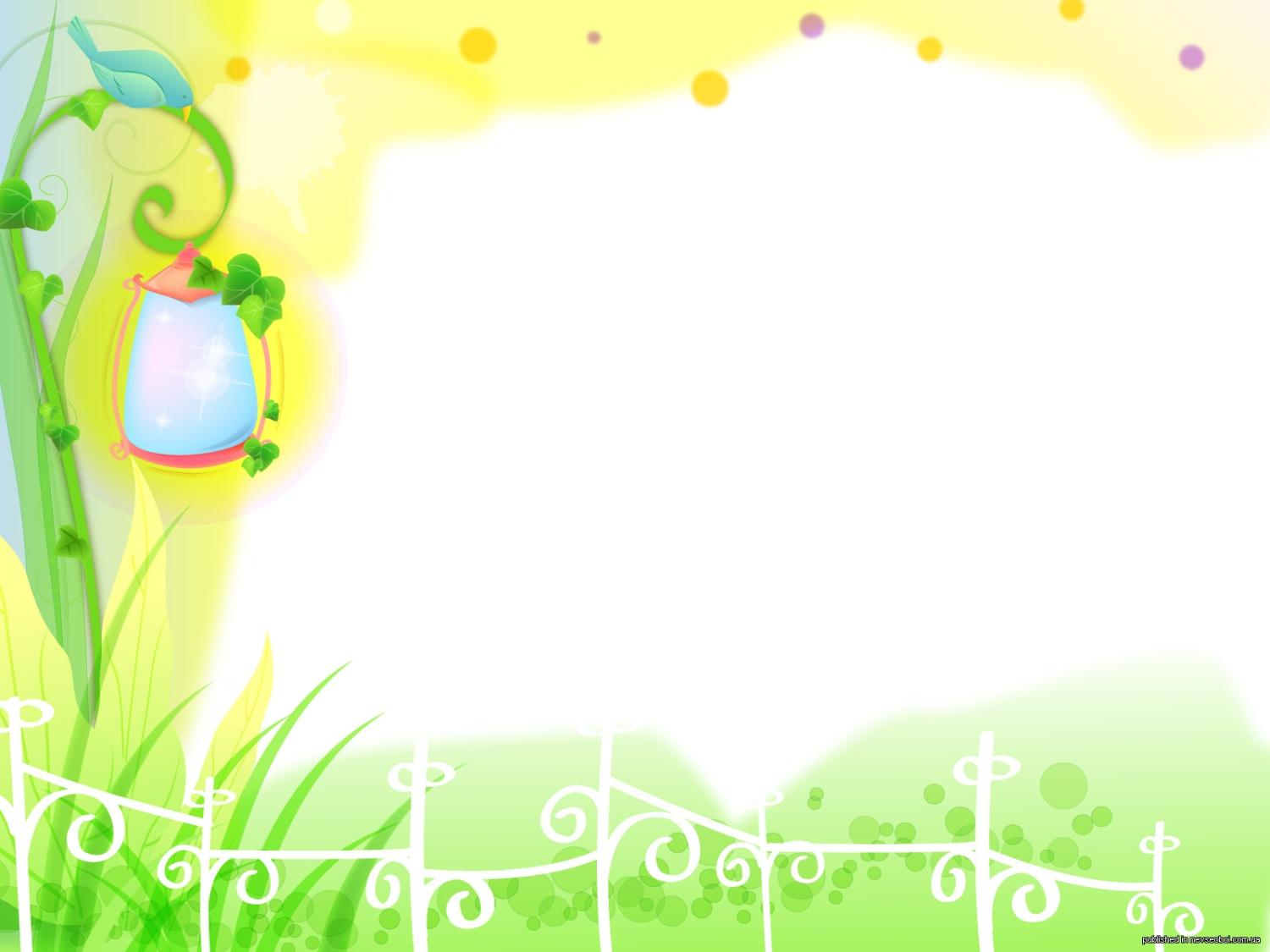 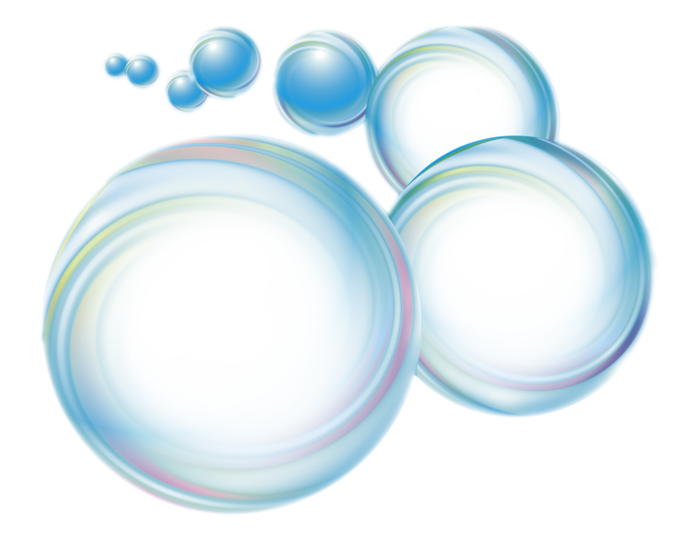 Пузырь
Дети встают в круг, взявшись за руки, 
и произносят вместе с воспитателем:
Раздувайся пузырь,
Раздувайся тугой,
Оставайся такой,
Да не лопайся.
Произнося слова, дети постепенно расширяют круг. 
После слов: «пузырь лопнул», дети опускают руки 
и произносят 
«пух»; после чего «надувается» новый пузырь.
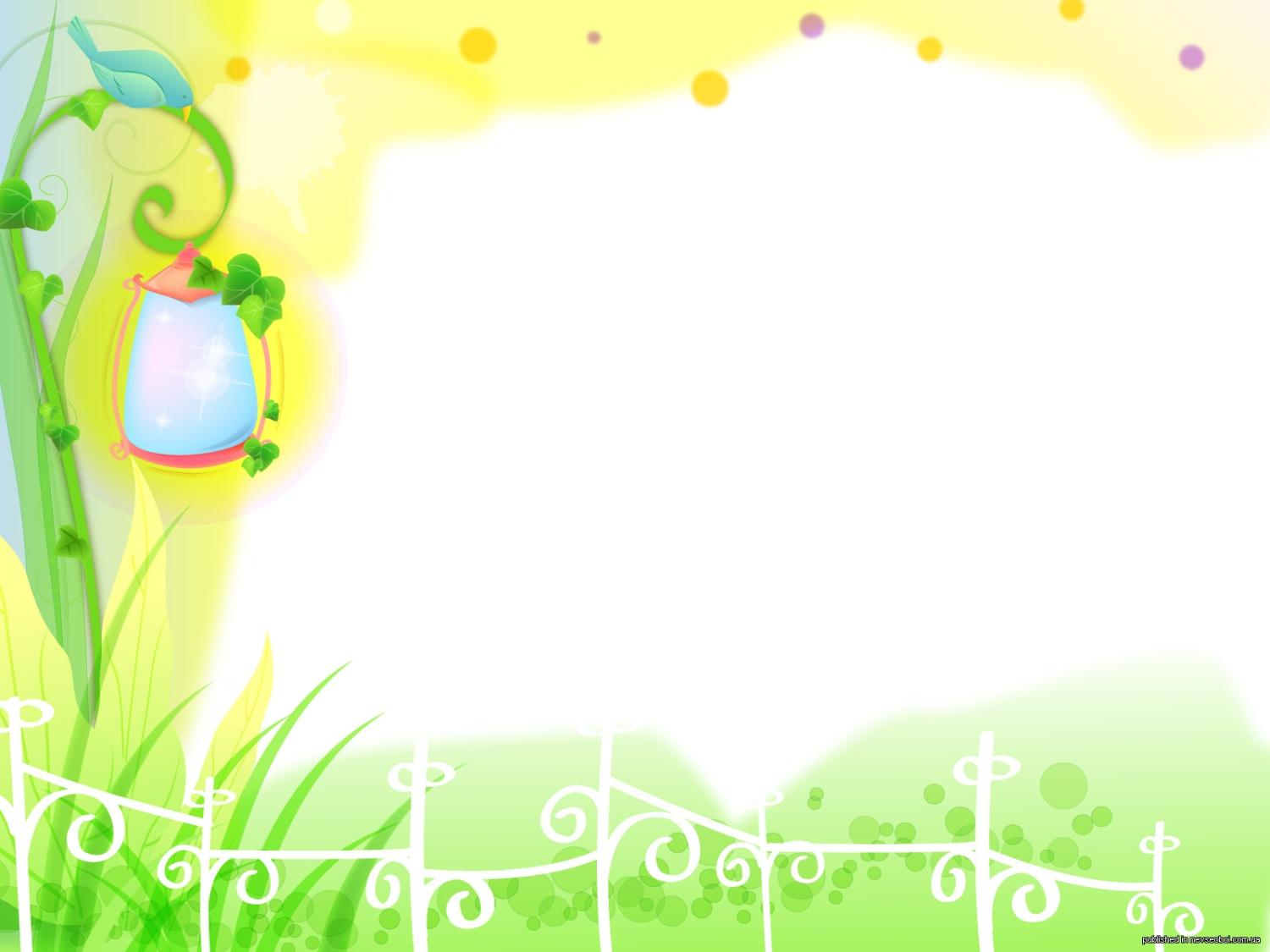 Дети сидят на полу в кругу. По сигналу они перекидывают мяч друг другу (грузят вагоны). «Погрузка закончена», когда мяч прошёл по кругу. Дети выполняют движения руками (имитация езды паровоза) с произношением на выдохе чух-чух-чух (до 1 мин). После чего паровоз останавливается, (произносятся на выдохе ш-ш-ш-ш) как можно дольше. Выполняется глубокий вдох через нос (набрались сил … и начинается разгрузка вагонов) – передаётся мяч по кругу в другую сторону. (игра продолжается 
3 – 4 минуты)
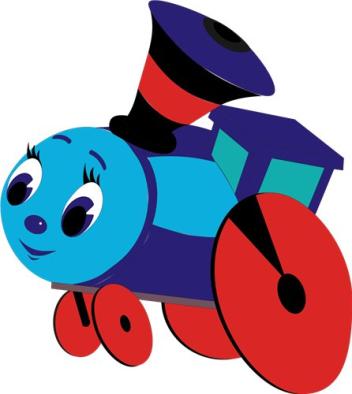 Паровоз
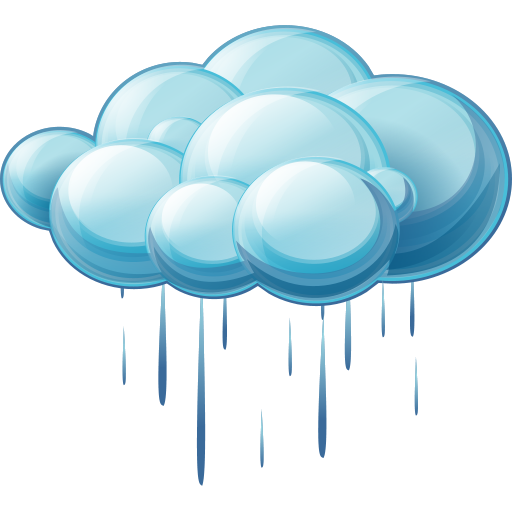 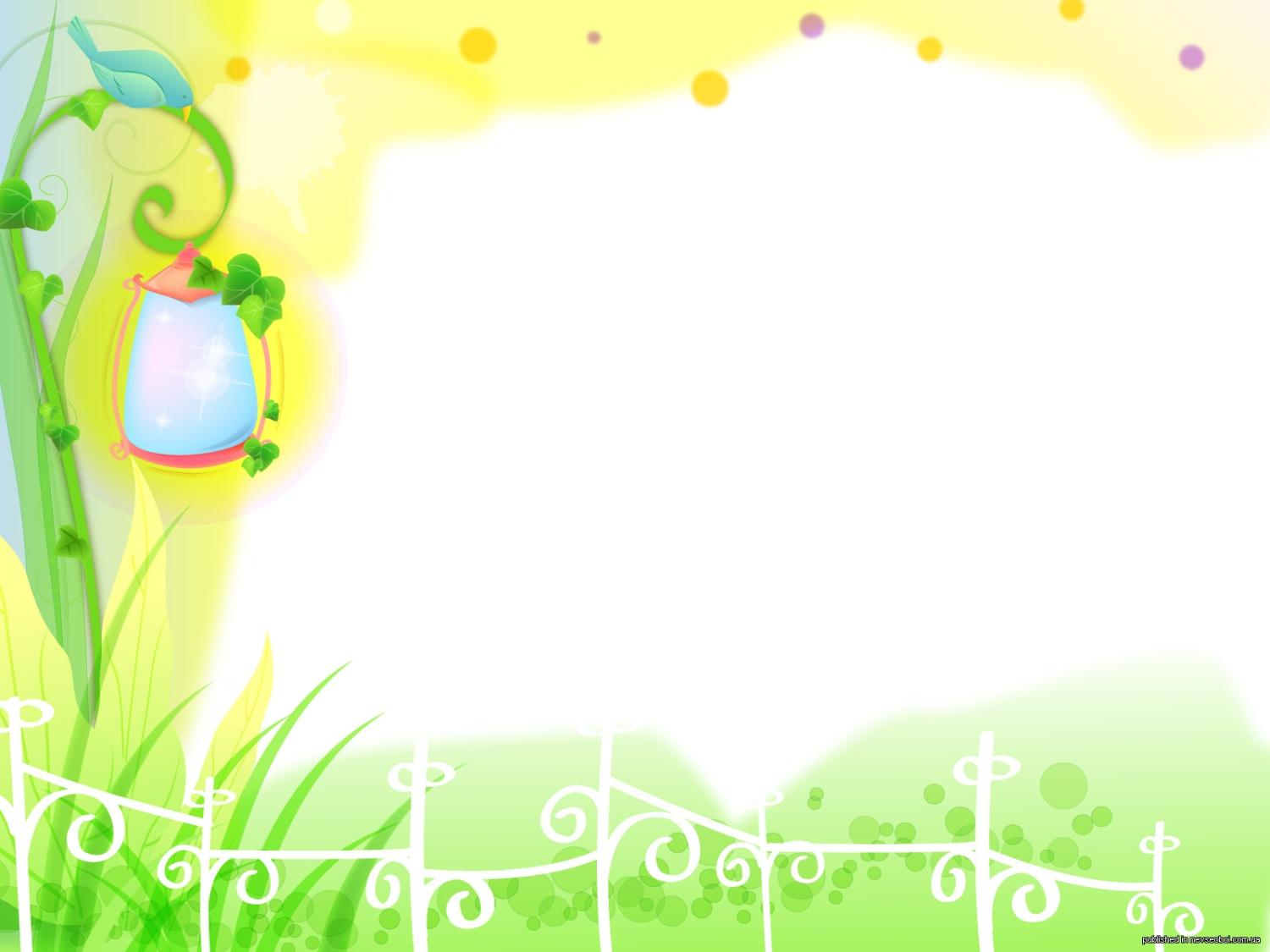 Солнце и
              дождик
Воспитатель говорит: 
«Солнышко, можно гулять». 
Дети перемещаются по залу 
(бегают, подпрыгивают и пр.). 
На слова «дождь пошёл» - 
дети приседают и на выдохе 
произносят: «Кап-кап-кап-кап».
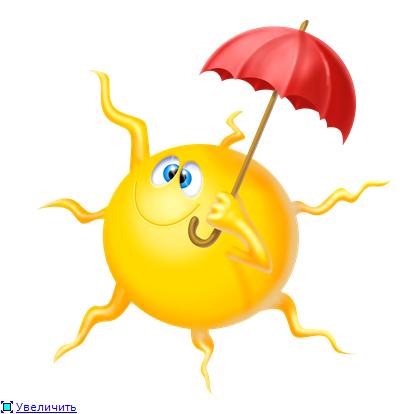 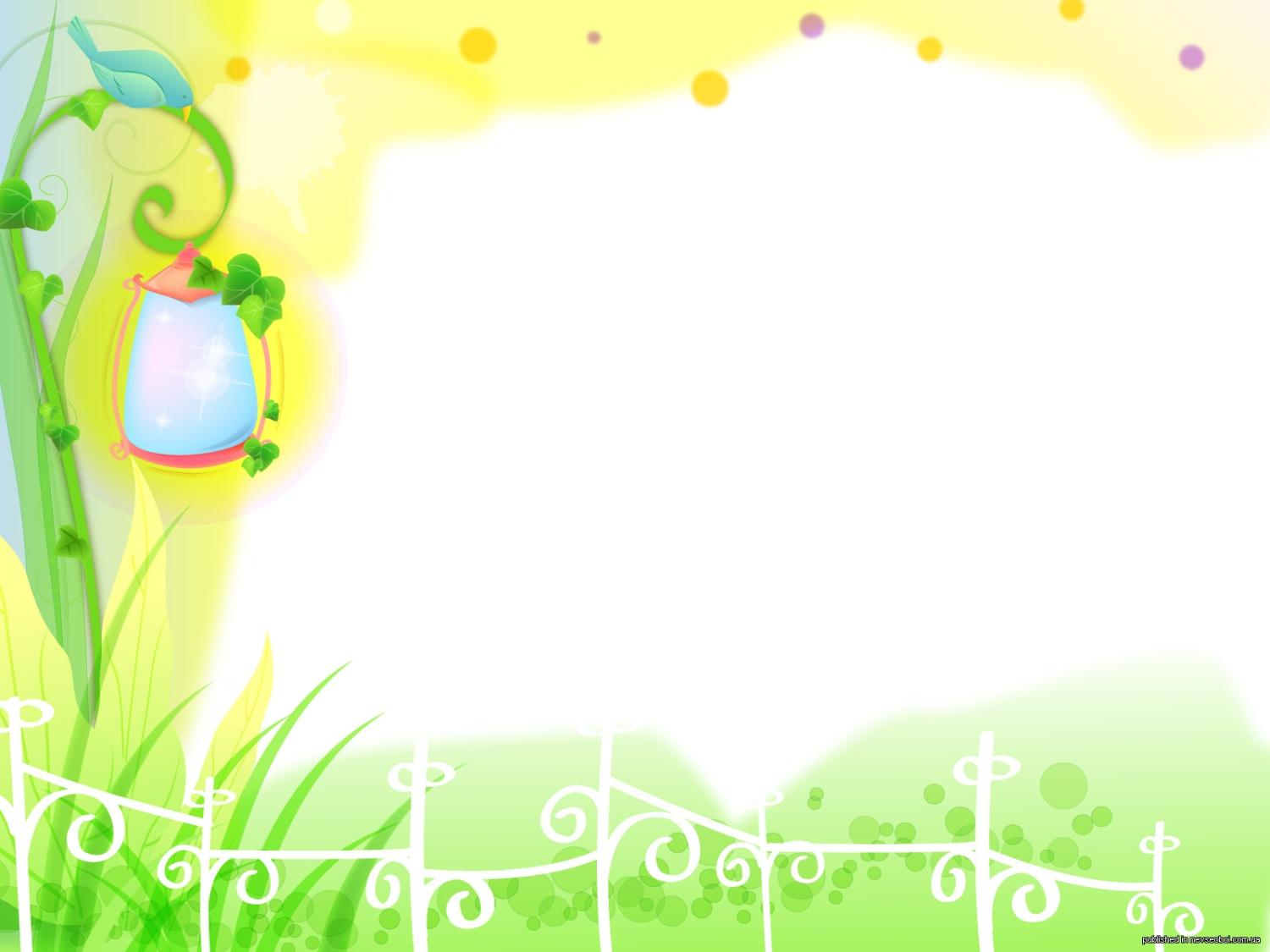 Спрятался
Дети сидят на стульях. Воспитатель произносит слова, 
под которые выполняются движения: 
пальчик о пальчик тук-тук-тук, 
ножками быстренько туп-туп-туп, 
личико спрятали – ух (закрыли лицо руками).
При повторной игре дети произносят слова 
вместе с воспитателем.
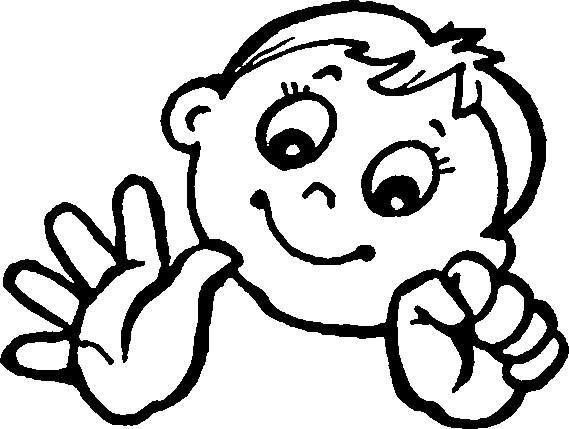 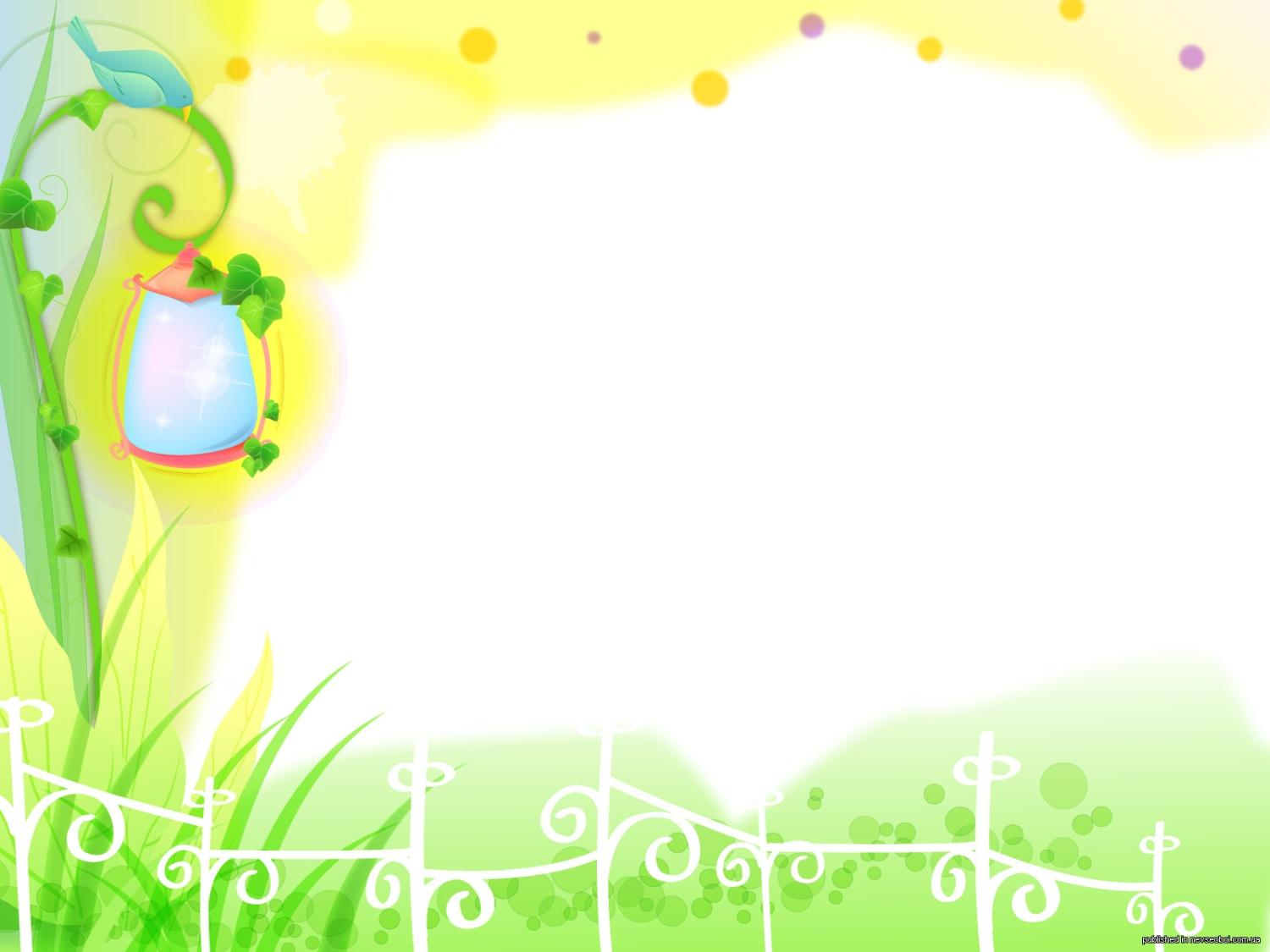 Сугробы
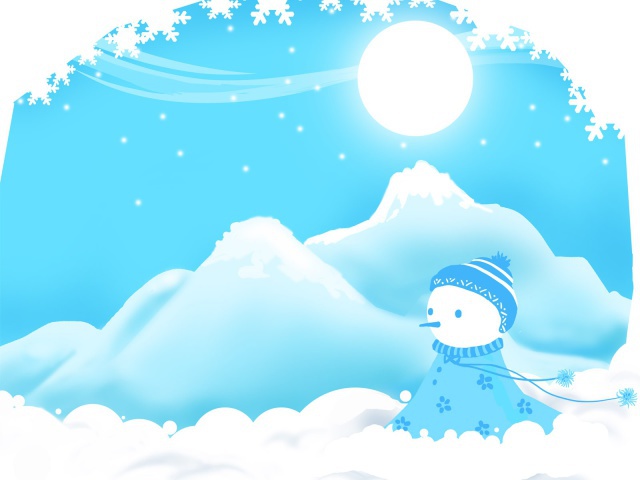 По залу расставлены различные препятствия 
(сугробы). 
Дети преодолевают сугробы 
(перешагивают, перепрыгивают), 
произнося «туп-туп-туп» - дыхание через нос. 
по команде «вьюга» - приседают и на выдохе 
произносят: 
«С-с-с-с» (2 – 3 мин).
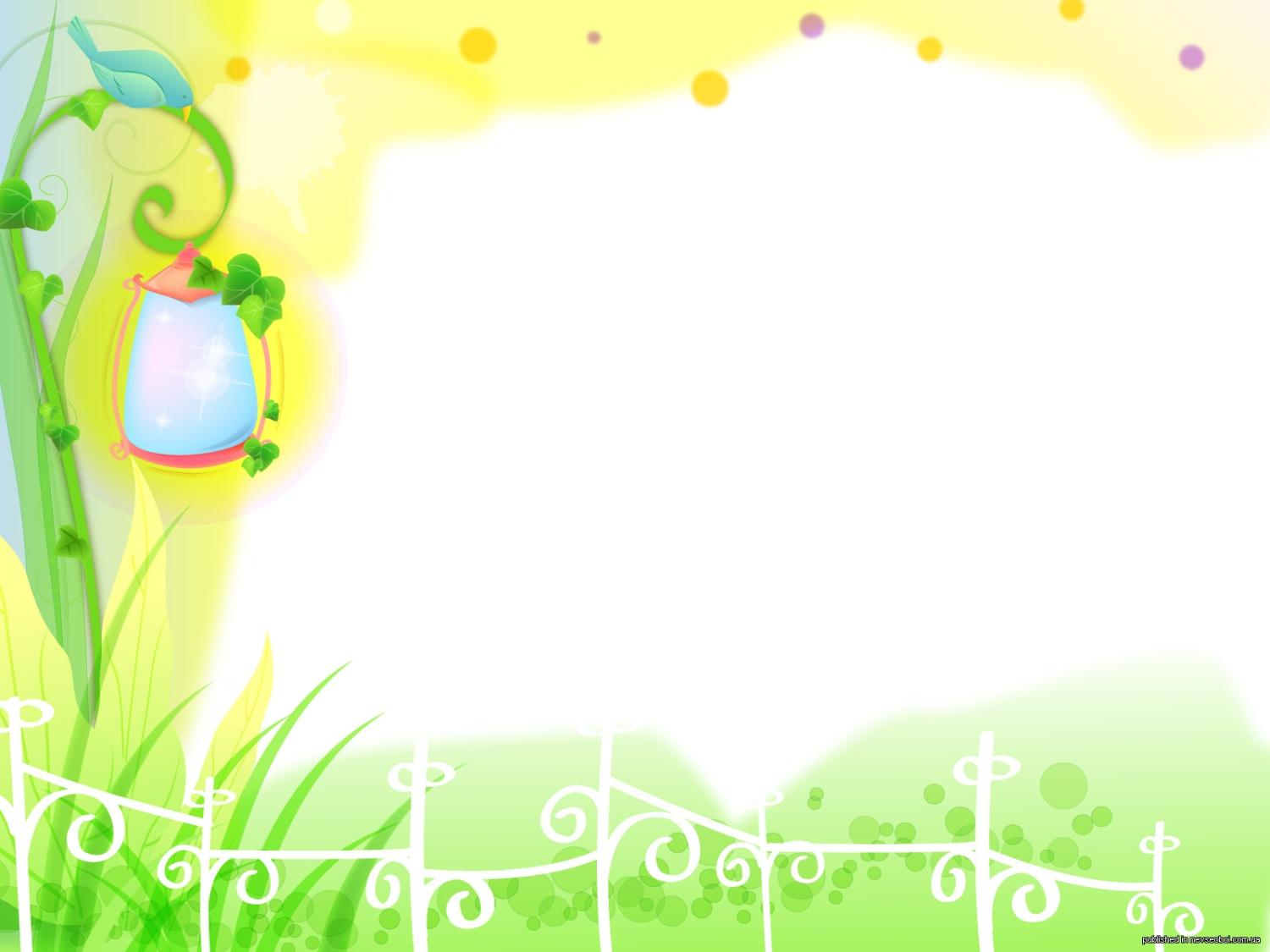 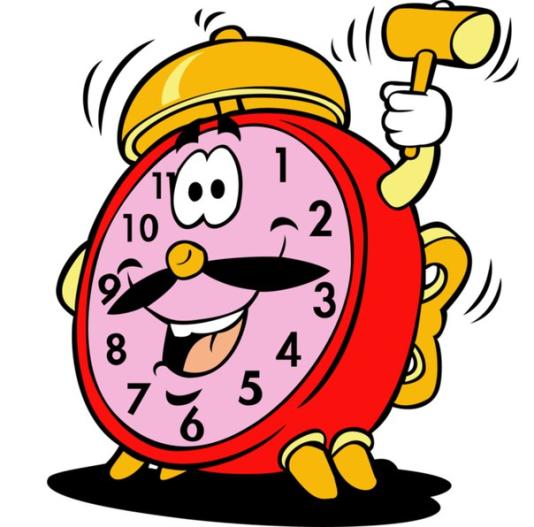 Часики
Встать прямо, ноги врозь, 
руки опустить. 
Размахивая прямыми руки вперёд 
и назад, 
произносить «тик-так». 
(10 – 12 раз)
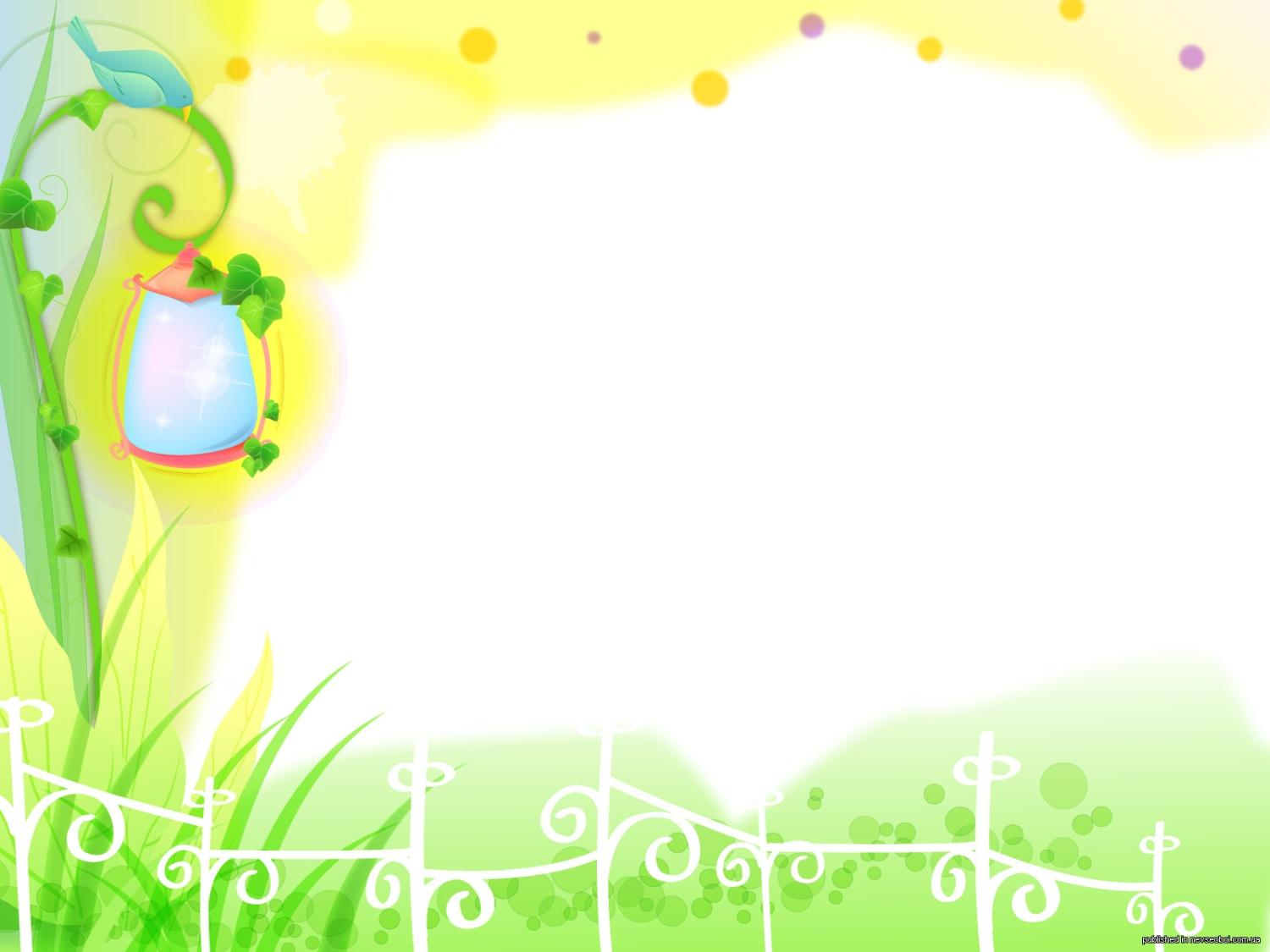 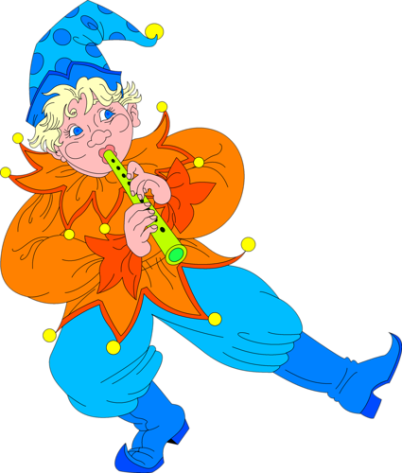 Трубач
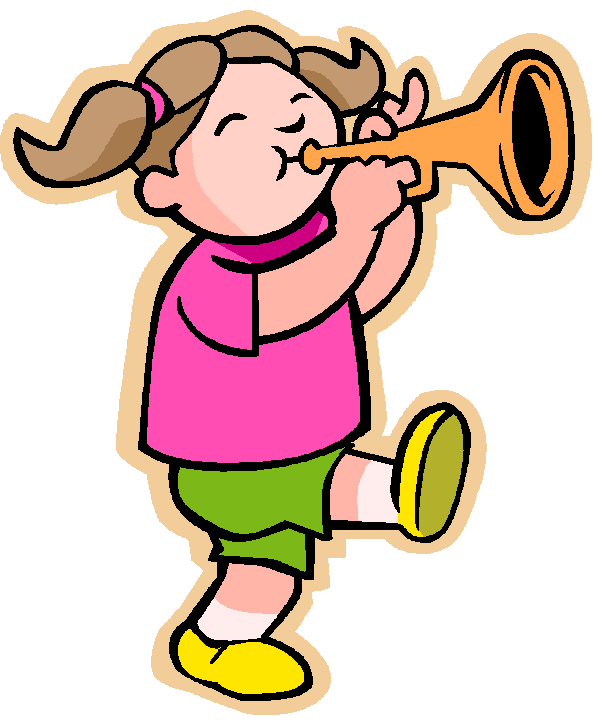 Сесть, кисти руки сложить в трубочку, 
поднять почти вверх. Медленно выдыхая, 
громко произносить «п-ф-ф». (4 – 5 раз)
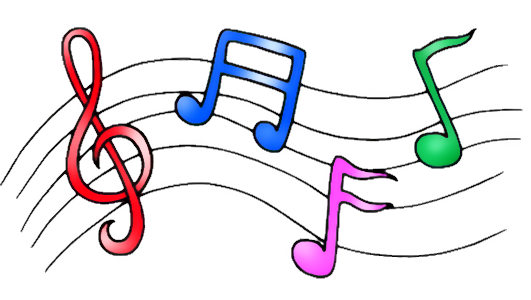 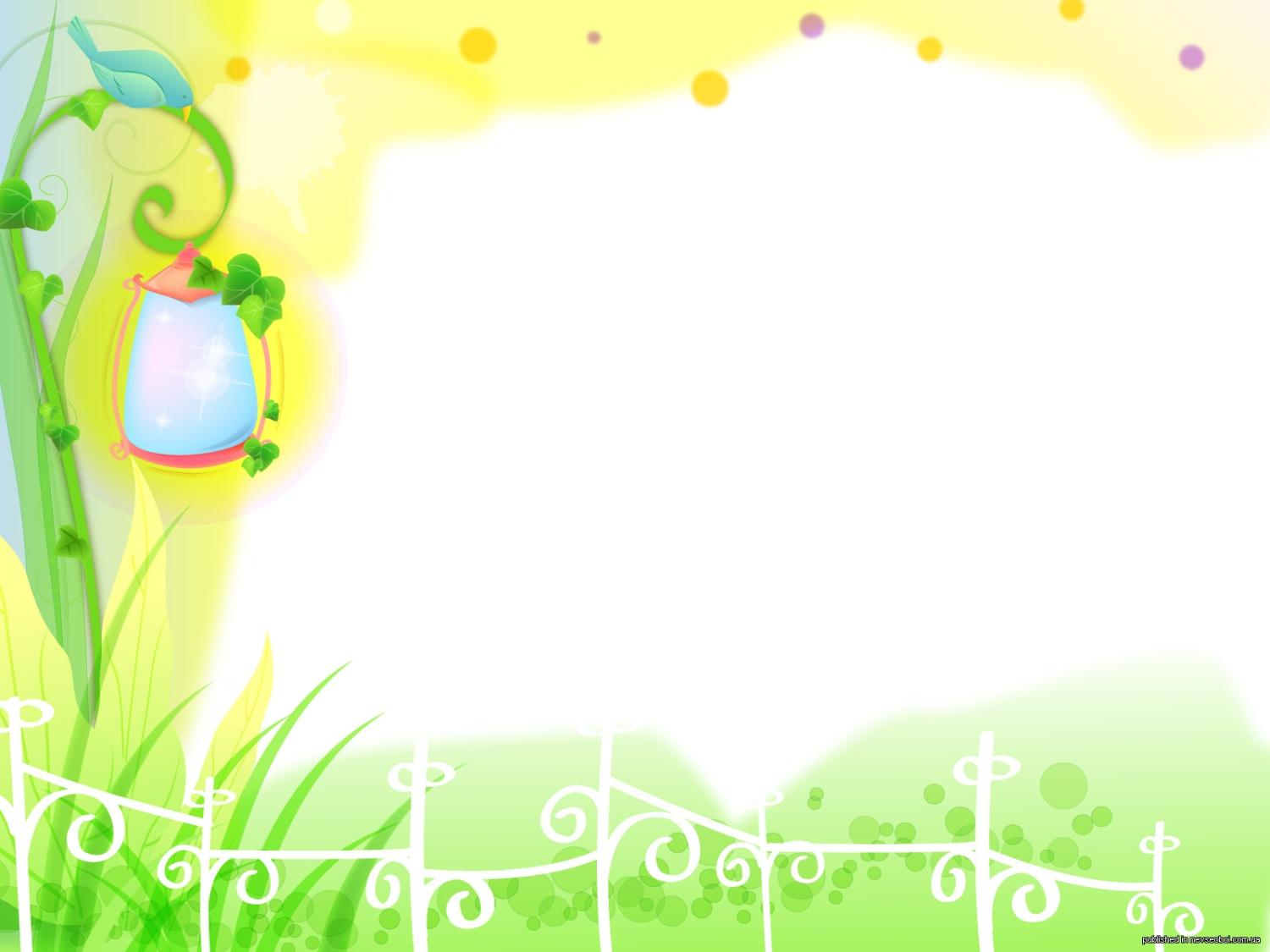 Петя-петушок
Встать прямо, ноги врозь, руки опустить. 
Поднять руки в стороны, а затем 
хлопнуть ими по бёдрам. 
Выдыхая, произносить 
«ку-ка-ре-ку» (5 – 6 раз)
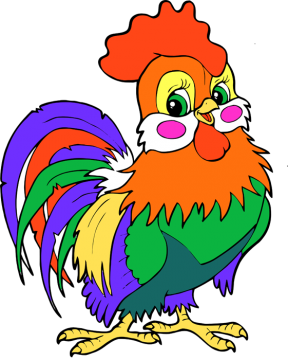 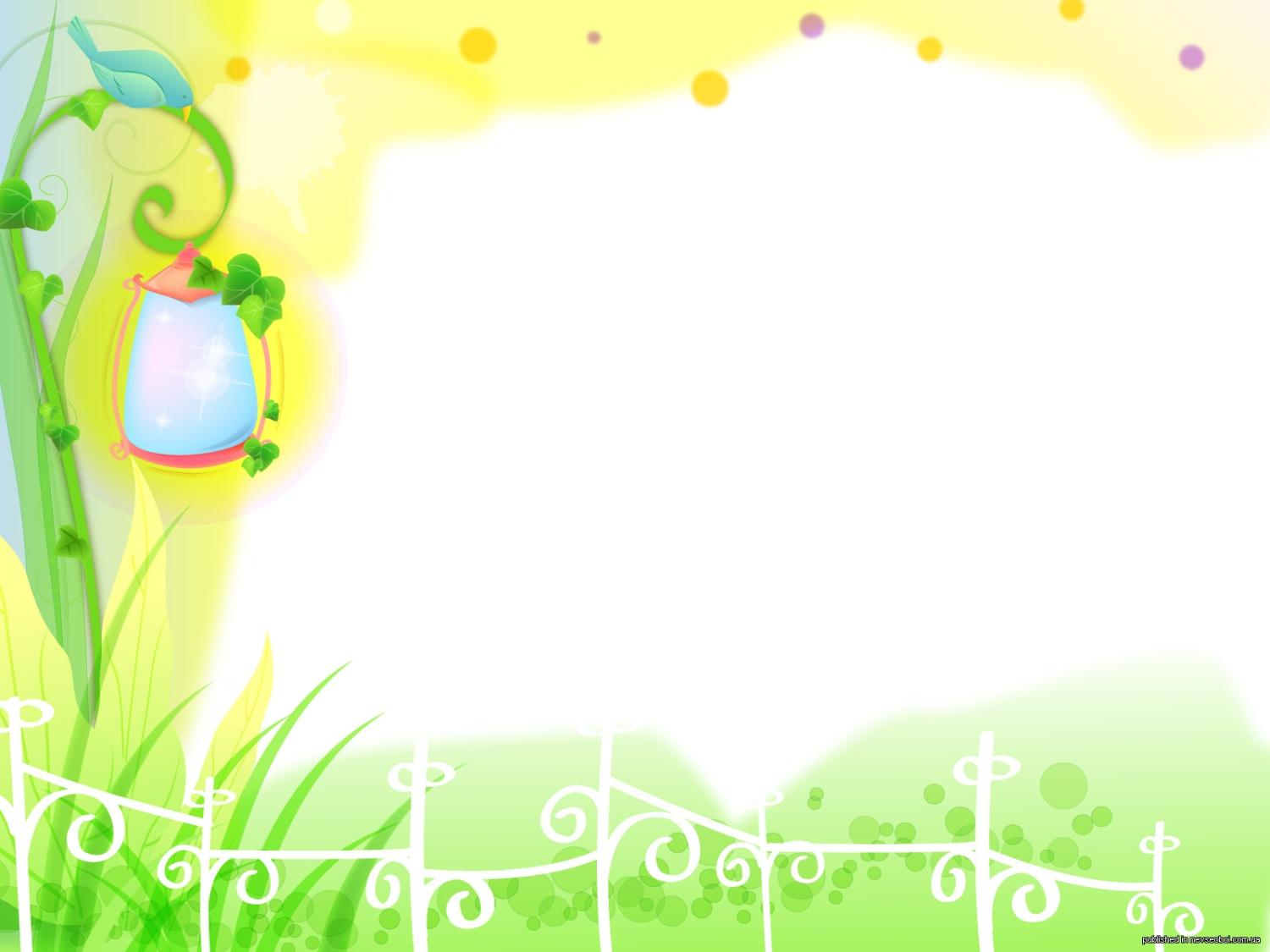 Вырасти большим
Встать прямо, ноги вместе, поднять руки вверх. 
Хорошо потянуться, подняться на носки – 
вдох, опустить руки вниз, 
опуститься на всю ступню – выдох. Выдыхая, 
произносить «у-х-х-х-х». (4 – 5 раз)
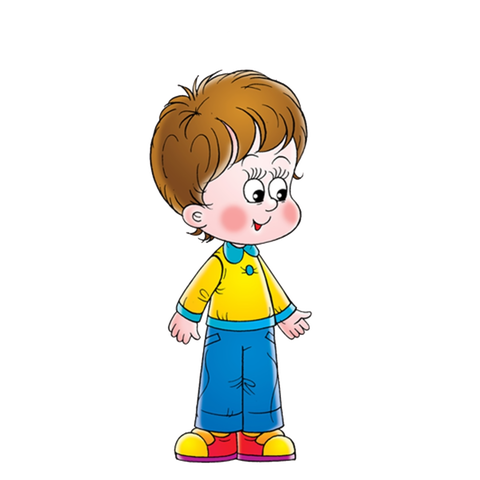 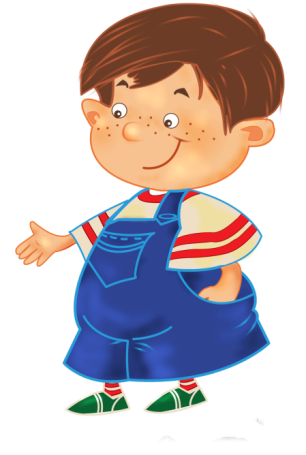 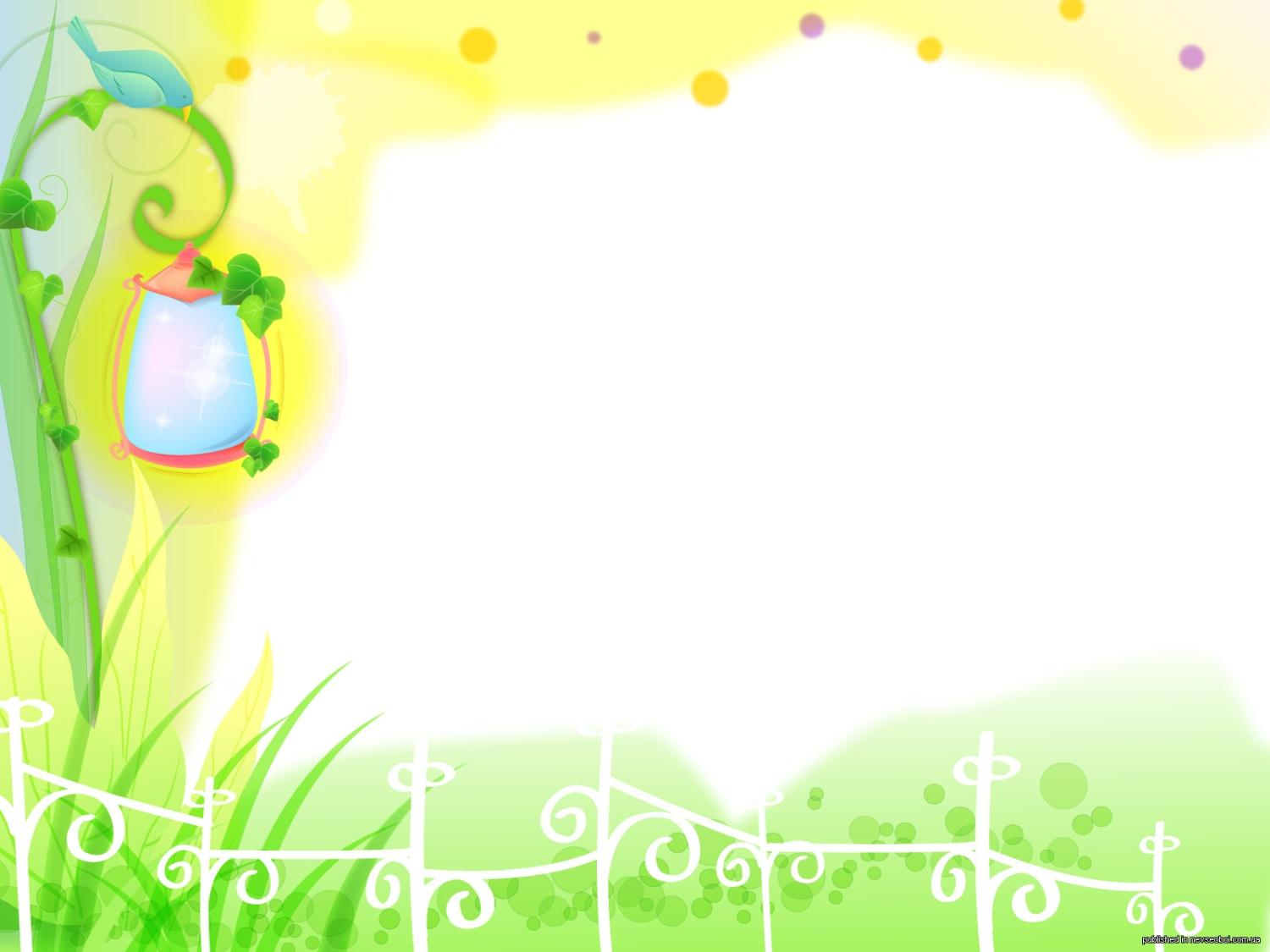 Хомячки
Дети сильно надувают щёки, «как у хомячков» 
(дышат через нос) и ходят по залу.
 По сигналу кулачками надавливают на щёки, 
выпуская при этом воздух через рот 
«щёчки, как у детей».
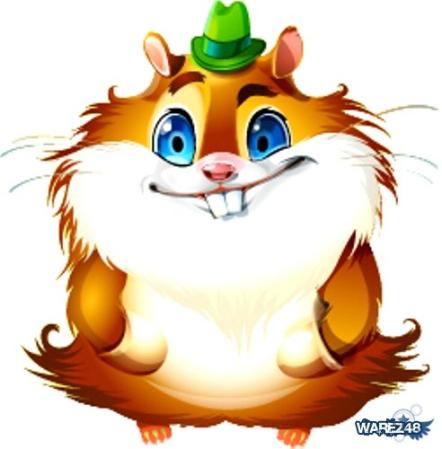 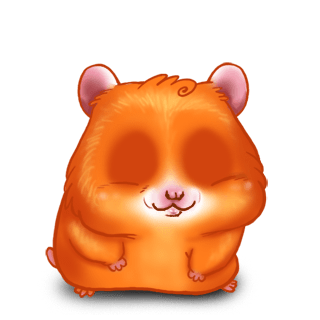 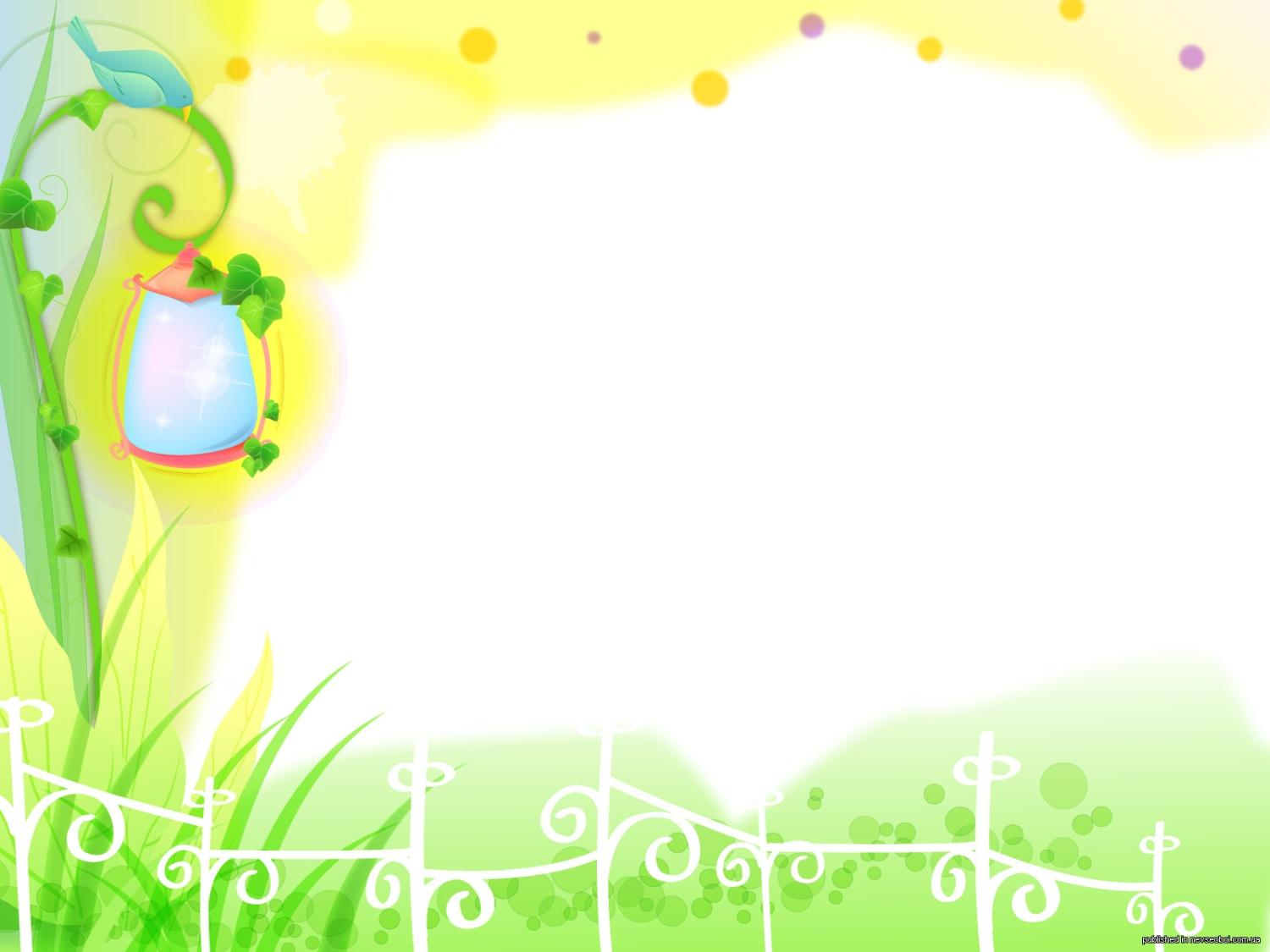 Цветочки
Дети располагаются произвольно (сидят, стоят); 
руки согнуты в локтях, пальцы сжаты в кулачки. 
По команде отводят в стороны сначала 
большие пальчики, затем указательные, средние, 
безымянные и мизинцы, при этом выполняется 
глубокий вдох через нос (цветок распустился). 
Затем также последовательно пальчики 
сжимаются в кулачки на выдохе (цветок закрылся).
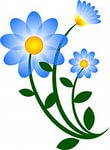 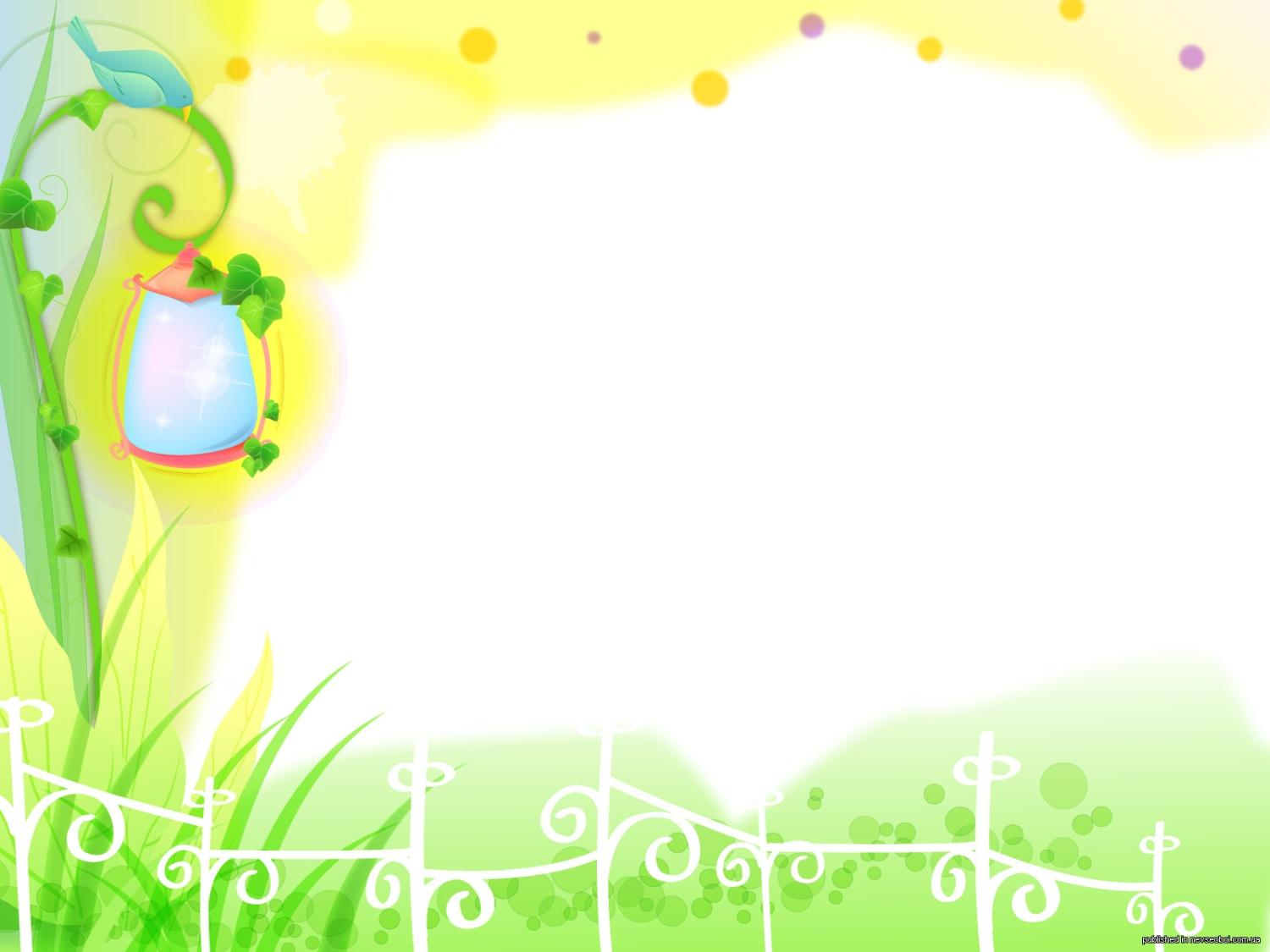 Встать прямо, ноги слегка расставлены, 
руки внизу. 
Спокойно медленно дышать носом.
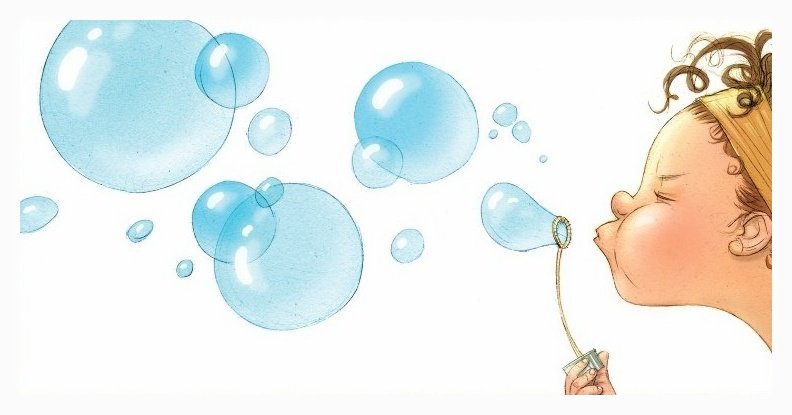 Дыши спокойно